Navigating Life After Residency
Benefits of Physician Wellness Programs:
Best Practices for Mitigating Physician Burnout and Improving Physician Health 

Paul G. Tobin, Ph.D.
Health Services and Consulting Psychologist
Presented: 9/8/2023
Navigating Life After Residency
The Self Care Imperative
Self vs Systemic Changes
Self-care as an ethical imperative
Self-care and wellness: 
Psychological/Emotional, Physical, Relationships and Spiritual
The Roles of self-awareness, self-monitoring and self-assessment (Goleman: EI)
Positive Career Sustaining Behaviors
Maladaptive Coping Strategies
Navigating Life After Residency
Self vs Systemic Changes
Neurasthenia 1869
Lassitude, fatigue, headache, irritability, chiefly associated with emotional distress/disturbance
Burnout 1974 (refined 1980) 
Emotional exhaustion
Depersonalization (disengagement)
Negative self evaluation of one’s efforts
Navigating Life After Residency
Self vs Systemic Changes
Resiliency vs Resistance
Resiliency:
Cope, respond to change and return to a former state of normal functioning, (Individual use of wellness resources)
Resistance to Systemic changes
Intentionality regarding advocating for positive changes for physicians and patients, (Systemic /organizational involvement; OSMA, OCMA, TCMS, AMA)
Navigating Life After Residency
Stress--Distress Continuum
Stress
Distress
Impairment
Improper Behavior
(APA Board of Professional Affairs Advisory Committee on Colleague Assistance)
Navigating Life After Residency
Burnout
A depletion or exhaustion of a person’s mental and physical resources attributed to his or her prolonged, yet unsuccessful striving toward, unrealistic expectations, internally, (self) or externally, (systemic/organizationally) derived. 
How has this been relevant to the current COVID pandemic influence? (Abnormal Stress starting /“Set-Point” of each day?
Navigating Life After Residency
Burnout
There are many definitions, possibly a multi-dimensional syndrome
Tripartite Conceptualization
				(Maslach and Jackson)
Exhaustion
Depersonalization, (Disconnected)
Ineffectiveness (real or imagined)
A sense of “wearing out”
Navigating Life After Residency
Adaptive vs. Maladaptive Coping Strategies
+8 to +10 Thriving/Flourishing
+5 Surviving
+1 Positive Stress
(-10)----------------0)-----------------(+10)
-1 Negative Stress/Distress
-5 Impairment
-8 to -10 Suffering—Unethical—Improper Behavior
Where along the continuum are you today?
Navigating Life After Residency
Size of the Need:

2017 Survey or 555 physicians and other advanced health care providers, (15 years + experience):
85% rate their stress as moderate to severe
Similarly findings:
2011—86%
2015—88%
Navigating Life After Residency
Barriers to Support for Stress and  Burnout:
Lack of Time (78%)
Productivity demands
EMR and other admin. duties
Access/ease of availability(Telehealth consult)
Unresponsive management (66%)
Stigma of asking for help (60%)
Confidentiality/privacy concerns (53%)
Awareness of services (53%)
Navigating Life After Residency
Maladaptive Coping Strategies
Working longer hours, back to back appointment w/out a break.
Not taking time off and/or vacations
Attending less to your own personal health/mental health needs: Reduced sleep, exercise, social time w/ friends and family
Self-medication:
Excessive use of alcohol, drugs, food, caffeine, nicotine, TV, screen time, sleep, etc.
The Basics of Emotional Intelligence
(Adapted from Daniel Goleman;  Emotional Intelligence :  (1995, 2006) ,   
“An Intervention Model/Construct”
2. SELF-AWARENESS &  SELF-REGULATION
1. SELF UNDERSTANDING
I Know Myself: 
Regulation vs  dysregulation
“Stress Scale”
1—(3—7)---10
“I can manage myself”
“Mindfulness”
“Emotional Self-Care”
3.UNDERSTANDING OTHERS
“Empathy”
4. MANAGING RELATIONSHIPS
Effective Care Provision
 Collaboration
Problem Solving
Navigating Life After Residency
Burnout Creation and Prevention
CREATION		PREVENTION
Work Overload	Sustainable Workload
Lack of Control	Feelings of Choice
Absence of                Supportive Community 
Community
Sense of Unfairness	Fairness and Respect
Value Conflicts	Congruent Work Values
*Lack of job fit	High Job & personal fit
*(Asked/required to perform outside of regularly  expected duties/professional tasks)
Navigating Life After Residency
Impact of Excessive Stress & Burnout
Increased Susceptibility to: 
Vicarious Traumatization/Stress
Secondary traumatic stress
Compassion Fatigue
Reduction and/or constriction of empathy and other vicarious relationship experiences (Goleman E.I.)
Navigating Life After Residency
Influencing Poor Self-Care
Lack of  Admin/Supv. and colleagues support
Too little fun, (play, humor etc.) in work/life
Limit understanding of ones needs (lacking Self-awareness)
Limited professional development that turns experience into competence and less anxiety
Limited or no energy giving personal life
Limited ability to “say no” and set boundaries regarding unreasonable request
Navigating Life After Residency
“SUPPORTIVE CONSULTATION”
The “Two Headed Horse”: Upon our initial impressions our perceptions may not be reality. “Consult/ Reality Check”
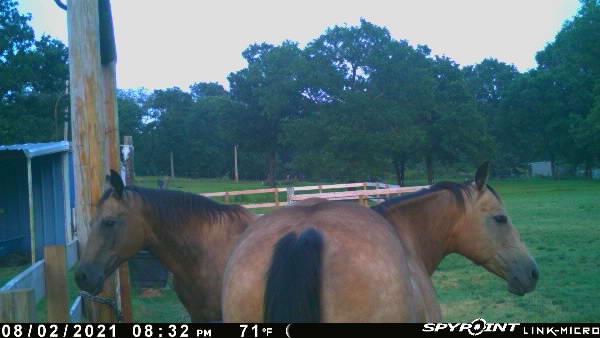 Navigating Life After Residency
Poor Self-Care 
Vicarious traumatization with an  accumulative toll
One-way personal relationships/self-giver
Constant perfectionism in work task
Accumulative ambiguous and unresolved professional losses
An imbalanced and overly strong need to be needed vs. applications of Self-Care
Professional success defined solely by clients’ positive changes/outcomes and/or appreciation
Navigating Life After Residency
Hemorrhaging of the Caring Self
(Skovholt and Trotter-Mathison, 2016)

Burnout 
Professional 			Compassion
Uncertainty			Fatigue
(Self-Care)         

Ambiguous			Vicarious
Endings				Trauma
Navigating Life After Residency
Common Self-Care Myths:
Self-care is for others, I’m doing fine.
(Early Career Physicians) I’m just getting started and may possibly need it later in my career.
Being perfect at self-care is expected from every physician; Doing less than that is a weakness an maybe unethical.
Self-care is wacky and a “new age” concept; in real life there is no evidence of it’s value.
Navigating Life After Residency
Common Self-Care Myths:
Only those in private practice have stress, as there is no stress working in organizational settings like universities, hospitals or other private & public agencies.
Our professional training insulated us from such distress.
My colleagues seem to be doing fine without self-care, thus:
So why should I need to do it?
So what’s wrong with me?
Self-care is a solitary matter, so I don’t need to talk or share with anyone else.
Navigating Life After Residency
Risk Management and Ethical Considerations:
Principal A:
Beneficence and non-maleficence: Physicians strive to be aware of the possible effects of their own physical and mental health on their ability to help those with whom they work.
Navigating Life After Residency
Risk Management and Ethical Considerations:
Competence
Maintain competence: Physicians undertake ongoing efforts to develop and maintain their competence.
Personal problems and competence: 
A. Physicians refrain from initiating any professional activity when they know or should know that there is a substantial likelihood that their personal problems will prevent them from performing their work-related activities in a competent manner. 
B.  (paraphrased) When aware of the above they take  appropriate measures to obtain help, and limit their professional activities to scale to remain competent.
Navigating Life After Residency
Risk Management and Ethical Considerations:
Additional standards:
Avoiding Harm
(paraphrased) Avoid doing harm and/or minimizing harm to patients by taking reasonable steps.
Maintaining Competence
Undertake on-going efforts to develop and maintain their competence.
Navigating Life After Residency
Role of Self Awareness:
Health professionals tend to perceive their abilities for self-assessment to be significantly greater than the average person.

However, we are equally vulnerable to stress and with a propensity to underestimate our needs for support and changing our personal and professional behaviors under stress.
Navigating Life After Residency
Role of Self Awareness:
Intentional and regular self-reflection
Honesty about the effects of stress on our functioning and wellness
Awareness of personal warning signs:
Boredom, anger, loss of pleasure in our work, reducing patient care time, fatigue, difficulty getting work started, etc.
An Application of Cognitive Behavioral Therapy; Donald Meichenbaum; Roadmap to Resilience (2012)
Self-Awareness and application of CBT:
12:00: Triggers(int./ext.);
3:00:   Brain’s chemical stress response; 
6:00    Pause & re-engage(5:00 to 7:00) 9:00   ** Reaction vs Response.

Amygdala**
      vs.
Prefrontal
Cortex **
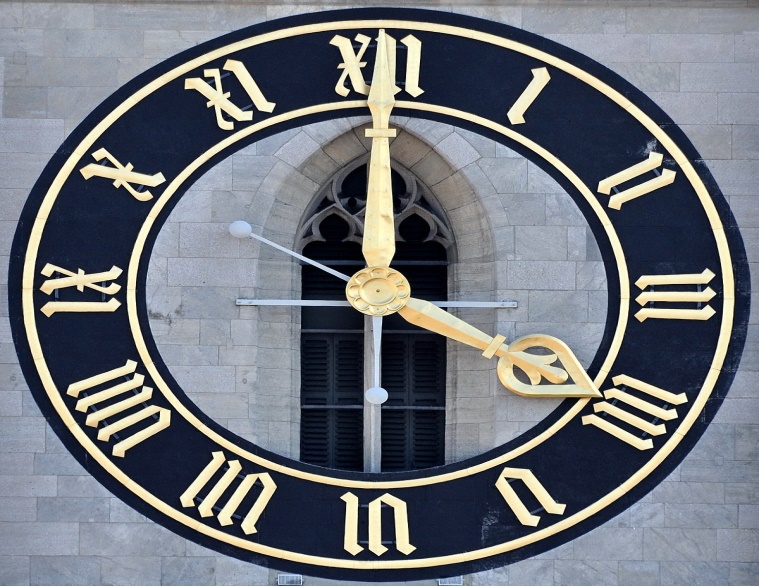 Emotional IntelligenceQuadrant 1: SELF UNDERSTANDING
IDENTIFYING FEELINGS
Anxiety; Hopelessness; Numbness; Shame; etc.
Enthusiasm; Challenged; Positive Anxiousness/Anticipation 

EVALUATING MOOD FROM MOMENT TO MOMENT
(Where am I on the Stress Scale?)

AWARENESS OF SELF-TALK
Internal Messages (Positive vs Negative)

INSIGHT INTO STRENGTHS/WEAKNESSES
An Application of Cognitive Behavioral Therapy; Donald Meichenbaum; Roadmap to Resilience (2012)
Self-Awareness and application of CBT:
12:00: Triggers(int./ext.);
3:00:   Brain’s chemical stress response; 
6:00    Pause & re-engage Prefrontal Cortex; (5:00 to 7:00 o'clock) 
9:00   Prefer “Responding” over “Reacting”.

Amygdala
      vs.
Prefrontal
Cortex
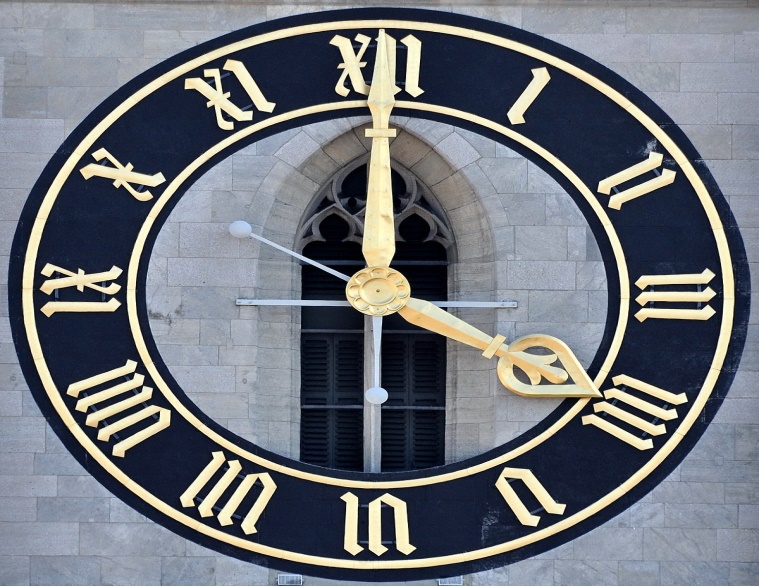 The Basics of Emotional Intelligence
(Adapted from Daniel Goleman;  Emotional Intelligence :  (1995, 2006) ,
2. SELF-AWARENESS &  SELF-REGULATION
1. SELF UNDERSTANDING
I Know Myself: 
Regulation vs  dysregulation
“Stress Scale”
1—(3—7)---10
“I can manage myself”
“Mindfulness”
“Emotional Self-Care”
3.UNDERSTANDING OTHERS
“Empathy”
4. MANAGING RELATIONSHIPS
Effective Care Provision
 Collaboration
Problem Solving
Navigating Life After Residency
Adaptive Coping Strategies
“We are not survival of the fittest, we are survival of the nurtured.” (Consideration for improved physical, mental and emotional self-care) Louis Cozolino, Ph.D.  Psychologist (2018)
“Start where you are. Use what you have. Do what you can.” Arthur Ashe
Navigating Life After Residency
Adaptive Coping Strategies
Remain connected with colleagues;
Consult (formal and informal)
Adhere to a routine/schedule
Personal: “I”/”Self” time, healthy network of family & friends (WORK/LIFE BALANCE)
Professional: (ASPIRATIONAL) 
limit # of cases; 
be aware of types of difficult cases and limit your vulnerabilities;
 schedule and manage EMR (notes, reports, etc.);
Collegial support,(consult and general)
Navigating Life After Residency
Truths:
You are not alone (85% moderate to severe)
Everyone is dealing with numerous stressors, many medical professionals are experiencing burned-out, and/or experiencing symptoms of “compassion fatigue” or “vicarious traumatization”
You are not stressed because you are weak. You are stress is a by-product of the care-intense work that you do 
It is unrealistic to do this work without expecting some moderate levels of distress
Navigating Life After Residency
Truths cont. Navigating Life After Residency
The misconceptions about our vulnerability to stressors in our work prohibits us from be intentional about preventative and restorative self-care.

When we recognize (self-awareness), accept and acknowledge our vulnerabilities the real healing and resiliency begin.
Navigating Life After Residency
Why Self-Care:

“Self-care is not a narcissistic luxury to be fulfilled as time permits….it is a human requisite, a clinical necessity and an ethical imperative.” (Norcross and Vandenbos, 2018)
Navigating Life After Residency
Why Self-Care?
Intense giving of oneself to enhance the lives of others; Giving of oneself (The therapeutic alliance) is the constant requirement for successful outcomes
Physicians as the instruments; We use ourselves (constant engagement) as the method of change
A primary benefit of our work often derives from the “relationship intense” work of the therapeutic alliance.
Navigating Life After Residency
Self-Care
Comprised of Three Processes: (Baker 2003)
Self-awareness
Self-Regulation
Balance of Connections
“Pie of Life”—exercise(if there is time)
Create and define resources within each
Navigating Life After Residency
CBT: Sometimes an initial reactions may need a “6 o’clock pause,” with alternative response considerations: “Stabilizing Arms”
sledgehammer vs. needle-nose pliers & WD40
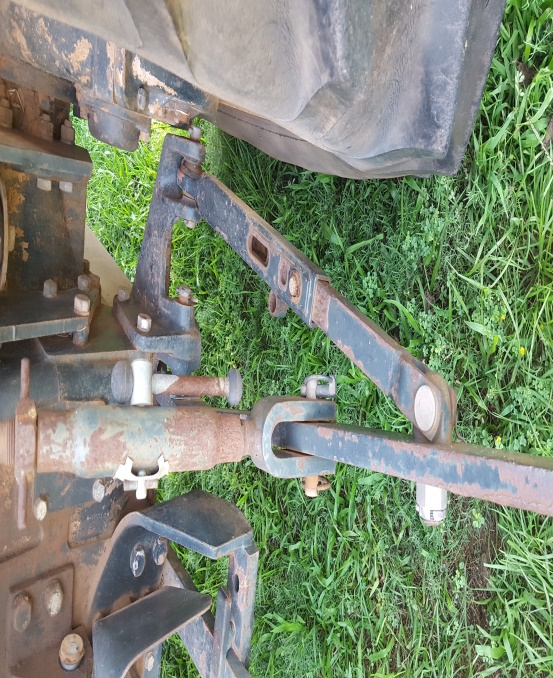 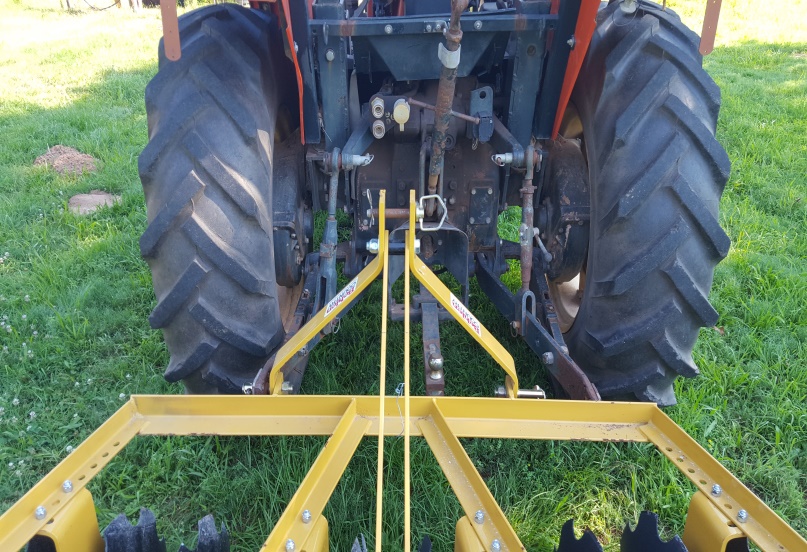 Navigating Life After Residency
SELF-CARE STRATEGIES:
Consult 
Colleagues
Family and Friends
Professional Help, 
PCP, Physician Wellness Program, Others
Healthy Life style
Nutrition and sleep
Intentionally balanced work life scheduling
Commit to Exercise (Simple walking routine)
Decreases  mood distress, (anxiety and depression)
Improves focus and attention
Navigating Life After Residency
Self-care potentiates---Selflessness 
The more I take care of myself, truly do, the more I have for others in the best sense. (“Sharpen the Saw”, Covey 1989 7 Habits of Highly Effective People)
Navigating Life After Residency
Self-care potentiates---Selflessness 
Being selfless helps us identify and connect with others, and that in and of itself is rewarding. It helps squash our egos because we are not acting out of pride or for a desire to be noticed. Selflessness helps us act from our hearts and souls instead of our egos, tapping  into our true capacities for authentic empathy, an essential element for effective problem solving and service with and for others.
Navigating Life After Residency
Barriers to Support for Stress and  Burnout:
Lack of Time (78%)
Productivity demands
EMR ands other admin duties
Access/ease of availability
Unresponsive management (66%)
Stigma of asking for help (60%)
Confidentiality/privacy concerns (53%)
Awareness of services (53%)
Navigating Life After Residency
Oklahoma Physician Wellness Program: 
Initiated December 2017 OCMS
OSMA -- April 2020 Rural PWP
TCMS -- Spring 2020 PWP
OSMA -- Spring 2020 Statewide 
To date Approx. 150 recipients Statewide
Average 4 session per recipient , 8 sessions available recipient per year.
Navigating Life After Residency
Oklahoma Physician Wellness Programs: 
Confidential
Consultation vs Therapy
No Diagnosis
No electronic records of consultations
No fees
Navigating Life After Residency
Access Physician Wellness Program through:
OCMS (405) 340-4321
okcountymed.org
TCMS (918) 743-6184
tcmsok.org
OSMA (405) 340-4321
okmed.org
TRAITS OF HEALTHY TEAMS/ FAMILIES/ ORGANIZATIONS
Communicates and listens
 
Affirms and supports one another
 
Teaches respect for others
 
Develops a sense of trust
	
Has a sense of play and humor
 
Exhibits a sense of shared responsibility
 
Teaches a sense of right and wrong
 
(Adopted from Dolores Curran’s book titled: Traits of a Healthy Family.)
TRAITS OF HEALTHY TEAMS/ FAMILIES/ ORGANIZATIONS (Cont.)
Has a strong sense of family in which rituals and traditions abound
 
Has a balance of interaction among members
 
Respects the privacy of one another
 
Fosters regular meeting time and conversation
 
Shares leisure time
 
Admits to and seeks help for problems

(Adopted from Dolores Curran’s book entitles Traits of a Healthy Family.)
Navigating Life After Residency
Questions and Discussion